Subgroup Efficacy Analyses of Long-Acting Subcutaneous Lenacapavir in Heavily Treatment-Experienced People With HIV in the Phase 2/3 CAPELLA Study
Hans-Jürgen Stellbrink,1 Edwin DeJesus,2 Sorana Segal-Maurer,3 Antonella Castagna,4 Anchalee Avihingsanon,5 José Luis Blanco Arévalo,6 Francesco Castelli,7 Andrea Antinori,8 Yazdan Yazdanpanah,9 Sylvie Ronot-Bregigeon,10 Hui Wang,11 Nicolas Margot,11 Hadas Dvory-Sobol,11 Martin Rhee,11 Jared M. Baeten,11 Jean-Michel Molina12
1ICH Study Center Hamburg, Germany; 2Orlando Immunology Center, Orlando, Florida, USA; 3New York Presbyterian Queens, Flushing, New York, USA; 4I.R.C.C.S. Ospedale San Raffaele, Milano, Italy; 5Thai Red Cross AIDS Research Centre, Bangkok, Thailand; 6Hospital Clínic de Barcelona, Spain; 7Università Degli Studi di Brescia, Italy; 8Istituto Nazionale per le Malattie Infettive "L. Spallanzani," Roma, Italy; 9Hôpital Bichat–Claude-Bernard, France; 10Hôpital Sainte Marguerite, Marseille, France; 11Gilead Sciences, Inc., Foster City, California, USA; 12Hôpital Saint-Louis, Paris
18th European AIDS Conference, October 27–30, 2021, London, UK: PE2/69
Introduction: Lenacapavir (LEN, GS-6207) Targets Multiple Stages of HIV Replication Cycle1,2
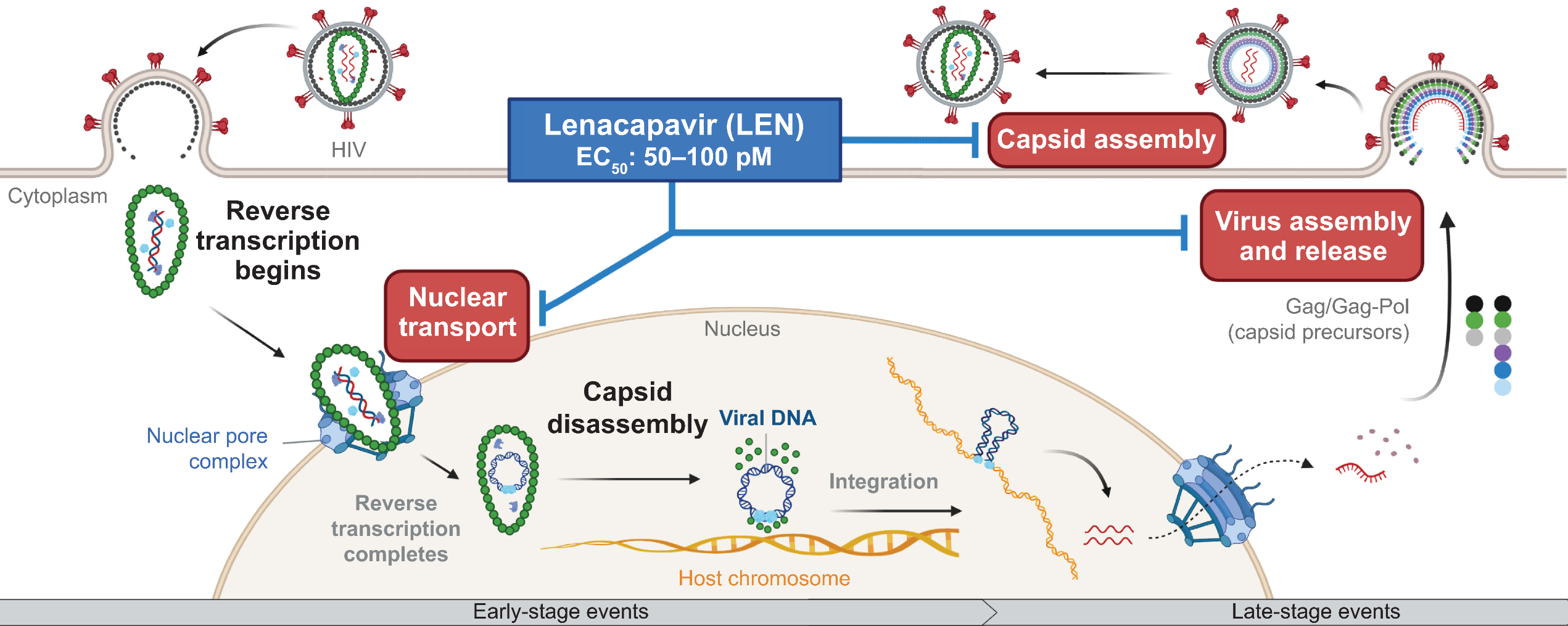 EC50, half-maximal effective concentration; Gag, group antigens; Pol, polyprotein.
2
Introduction
LEN is a novel, highly potent, long-acting, first-in-class, HIV-1 capsid inhibitor
LEN can meet significant unmet medical needs: 
A new mechanism of action for multidrug-resistant HIV-1
Reduction of daily pill burden through less frequent dosing for treatment and prevention
Highly desirable in vitro profile with picomolar antiviral activity (EC50: 50–100 pM) 
Retains full activity against nucleoside reverse-transcriptase inhibitor (NRTI)–, non-NRTI–, integrase strand transfer inhibitor (INSTI)–, and protease inhibitor (PI)–resistant mutants3-5
No observed preexisting resistance3,6
Subcutaneous (SC) LEN can be administered q6mo7
LEN demonstrated potent antiviral activity in people with HIV (PWH), with up to 2.3 log decline8
In treatment-naïve PWH, LEN + emtricitabine/tenofovir alafenamide led to 94% virologic suppression at Week 289
In heavily treatment-experienced (HTE) people with multidrug resistant HIV-1:
LEN achieved its primary endpoint as a functional monotherapy when added to a failing regimen10: 
Participants with ≥0.5-log decline: LEN 88% vs placebo 17% (p<0.001)
HIV-1 RNA decline, mean: LEN 1.9 vs 0.3 log (p<0.001)
LEN + optimized background regimen (OBR) led to 81% virologic suppression at Week 2611
3
Objective
To evaluate Week 26 efficacy (assessed using U.S. Food & Drug Administration [FDA] Snapshot algorithm) by subgroup analyses in a randomized cohort by demographics and baseline HIV-1 RNA, cluster of differentiation-4 (CD4), INSTI resistance, and OBR
4
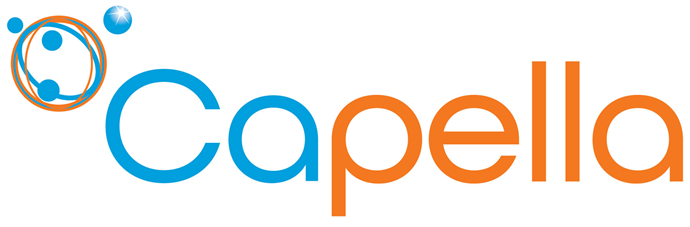 Methods: Study Design
Key eligibility criteria:
HIV-1 RNA ≥400 c/mL
Resistance to ≥2 agents from 3 of 4 main ARV classes
≤2 fully active agents from 4 main ARV classes
Maintenance
Functional monotherapy 
(14 d)
Oral LEN*
SC LEN q6mo for 52 wk*
n=24
Failing regimen
OBR†
Randomized cohort
(double blind)
NO
Placebo
Oral LEN*
SC LEN q6mo for 52 wk*
n=12
Screening PeriodPrerandomization repeat HIV-1 RNA
Decline ≥0.5 log c/mL(vs screening); or
<400 c/mL
Failing regimen
OBR†
YES
Oral LEN*
SC LEN q6mo for 52 wk*
Nonrandomized cohort (open label)
n=36
OBR†
OBR†
Efficacy was summarized only for the randomized cohort (n=36), as most in the nonrandomized cohort have not reached Week 26 yet
Safety was summarized for both the randomized and nonrandomized cohorts (N=72)
*Administered as 600 mg on Days 1 and 2, and 300 mg on Day 8; SC LEN administered as 927 mg (2 x 1.5 mL) in abdomen on Day 15; †Investigational agents, such as fostemsavir, were allowed; atazanavir (ATV), ATV/cobicistat, ATV/ritonavir, efavirenz, entecavir, ipranavir, and nevirapine were not allowed. ARV, antiretroviral.
5
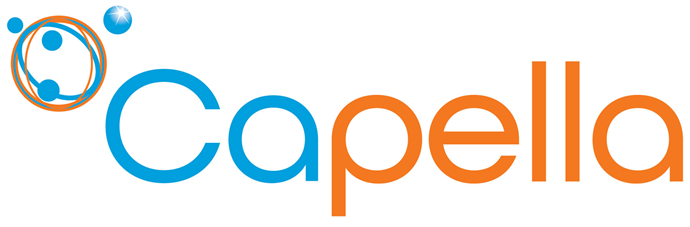 Results: Baseline Characteristics
6
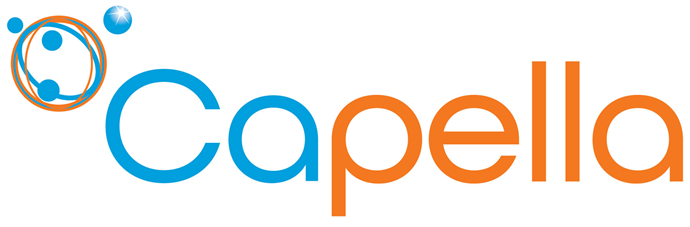 Composition of Failing Regimen and OBR
*Overall susceptibility scores (OSS; 1, 0.5, or 0 for full, partial, or no susceptibility, respectively) were determined based on proprietary algorithm (Monogram Biosciences Inc., South San Francisco, California, USA); for historical resistance reports, scores were derived from data provided by investigators; OSS of OBR was sum of individual scores. CCR5, C-C chemokine receptor type-5.
17 of 72 participants (24%) had no changes in their OBR
7
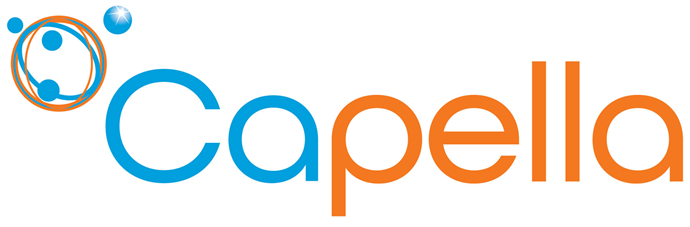 Efficacy at Week 26 in Randomized Cohort (n=36)FDA-Snapshot Algorithm11
Participants, %
<50
<200
≥50
≥200
No Virologic Data
HIV-1 RNA, c/mL
HIV-1 RNA, c/mL
n=
29
32
7
4
0
0
8
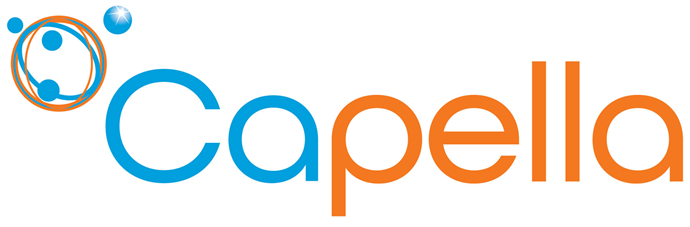 Efficacy by Demographics*
100
90
84
83
81
81
77
74
71
Overall
<50
≥50
Male
Female
Black
Non-Black
USA
Ex-USA
Age, years
Sex at Birth
Race‡
Region
n=†
36
9
27
26
10
16
19
29
7
*Prespecified subgroup analyses; †Total n in each subgroup; ‡1 participant with race reported as “not permitted.” CI, confidence interval.
9
[Speaker Notes: Efficacy by Demographics and Baseline Characteristics based on Table 15.9.2.3: with randomized cohort all len (n=36) only]
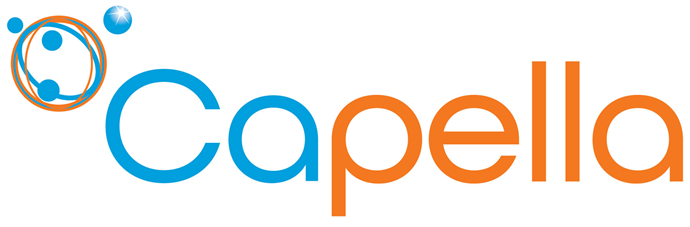 Efficacy by Baseline CD4 and HIV-1 RNA*
89
86
81
78
57
Overall
<200
≥200
≤100,000
>100,000
CD4, cells/μL
HIV-1 RNA, c/mL
n=†
36
27
9
29
7
10
*Prespecified subgroup analyses; †Total n in each subgroup.
[Speaker Notes: Efficacy by Demographics and Baseline Characteristics based on Table 15.9.2.3: with randomized cohort all len (n=36) only]
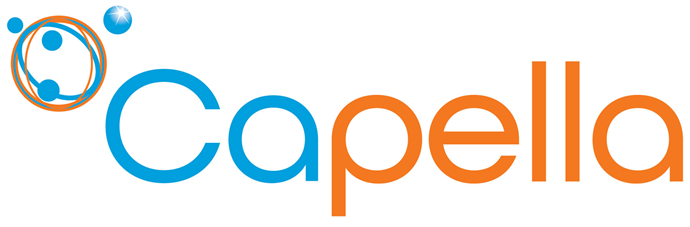 Efficacy by No. of Fully Active Agents in OBR*
86
81
81
67
Overall
0
1
≥2
No. of Fully Active Agents in OBR
n=†
36
6
14
16
11
*Post hoc subgroup analyses; †Total n in each subgroup.
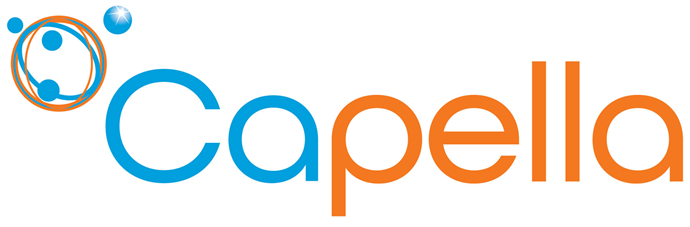 Efficacy by Baseline OBR Sensitivity Score*
92
81
78
67
Overall
0–<1
1–<2
≥2
OSS
n=†
36
6
12
18
12
*Prespecified subgroup analyses; †Total n in each subgroup.
[Speaker Notes: Efficacy by subgroup, bar graph based on Table 15.9.2.3: with total (n=42) only]
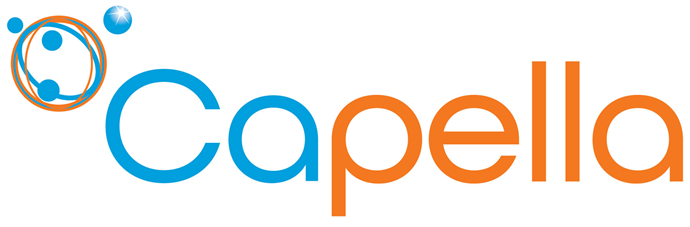 Efficacy by Baseline INSTI Resistance*
85
81
63
Overall
Yes
No
INSTI Resistance‡
n=†
36
27
8
*Prespecified subgroup analyses; †Total n in each subgroup; ‡Included phenotypic and genotypic resistance to bictegravir, cabotegravir, dolutegravir (DTG), elvitegravir, and raltegravir; 1 participant had missing baseline INSTI resistance data.
13
[Speaker Notes: Efficacy by Demographics and Baseline Characteristics based on Table 15.9.2.3: with randomized cohort all len (n=36) only]
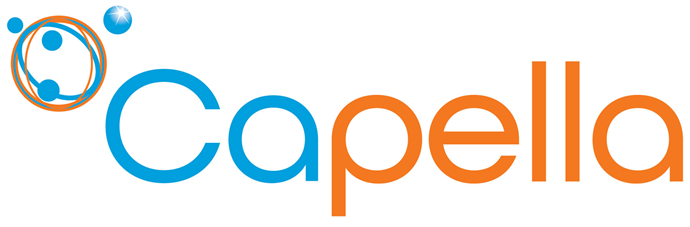 Efficacy by Baseline Use of Dolutegravir and/or Darunavir*
83
81
81
81
80
78
78
Overall
Yes
No
Yes
No
Yes
No
DTG
DRV
DTG or DRV
n=†
36
18
18
21
15
27
9
*Post hoc subgroup analyses; †Total n in each subgroup. DRV, darunavir.
14
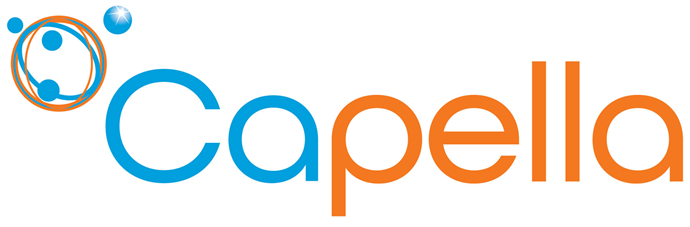 Efficacy by Baseline Use of Dolutegravir and/or Darunavir*
83
83
81
78
78
Overall
DTG and DRV
DTG, no DRV
DRV, no DTG
No DTG or DRV
n=†
36
12
6
9
9
*Post hoc subgroup analyses; †Total n in each subgroup.
15
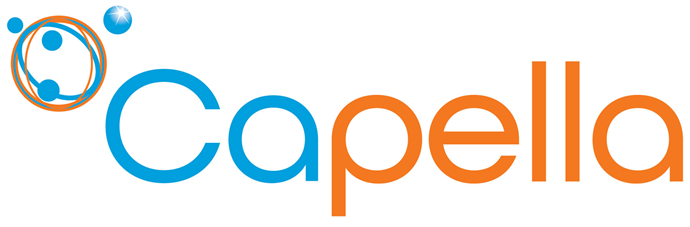 Efficacy by Baseline Use of Ibalizumab*
83
81
75
Overall
Yes
No
IMAB
n=†
36
12
24
16
*Post hoc subgroup analyses; 3 participants were on fostemsavir and all had HIV-1 RNA <50 c/mL at Week 26; †Total n in each subgroup.
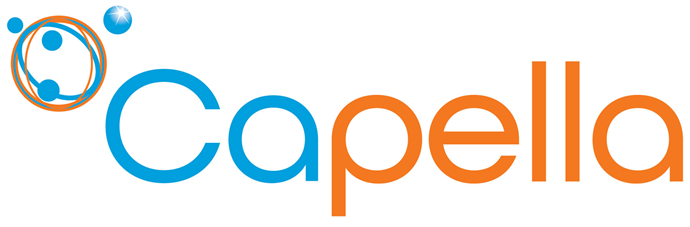 Conclusions
In HTE PWH with limited treatment options due to multidrug resistance, LEN demonstrated a clinically meaningful contribution towards virologic suppression in combination with an OBR
No clinically relevant differences were seen in efficacy among subgroups who were considered more difficult to treat (eg, those with low CD4 count, INSTI resistance, no fully active agents, or no DTG or DRV in the OBR)
LEN has the potential to become an important agent for HTE PWH with multidrug resistance
These data support the ongoing evaluation of LEN for treatment and prevention of HIV
17
References
1. Bester SM, et al. Science 2020;370:360-4; 2. Link JO, et al. Nature 2020;584:614-8; 3. Margot N, et al. CROI 2020, poster 529; 4. VanderVeen L, et al. CROI 2021, oral 01781; 5. Yant SR, et al. CROI 2019, poster 480; 6. VanderVeen L, et al. IDWeek 2021, oral 73; 7. Begley R, et al. AIDS 2020, poster PEB0265; 8. Daar E, et al. CROI 2020, poster 3691; 9. Gupta SK, et al. IAS 2021, oral OALB0302; 10. Segal-Maurer S, et al. CROI 2021, oral 2228. 11. Molina JM, et al. IAS 2021, oral OALX01LB02.
18
Acknowledgments
We extend our thanks to:
The study participants and their families
Participating study investigators and staff: 
Canada: J Brunetta, B Trottier; Dominican Republic: E Koenig; France: J-M Molina, S Ronot-Bregigeon, Y Yazdanpanah; Germany: H-J Stellbrink; Italy: A Antinori, A Castagna, F Castelli; Japan: T Shirasaka, Y Yokomaku; South Africa: M Rassool; Spain: J Mallolas; Taiwan: C-C Hung; Thailand: A Avihingsanon, P Chetchotisakd, W Ratanasuwan, K Siripassorn; United States: DS Berger, M Berhe, C Brinson, CM Creticos, GE Crofoot, E DeJesus, D Hagins, T Hodge, K Lichtenstein, JP McGowan, O Ogbuagu, O Osiyemi, GJ Richmond, MN Ramgopal, PJ Ruane, W Sanchez, S Segal-Maurer, J Sims, GI Sinclair, DA Wheeler, A Wiznia, K Workowski, C Zurawski

This study was funded by Gilead Sciences, Inc.
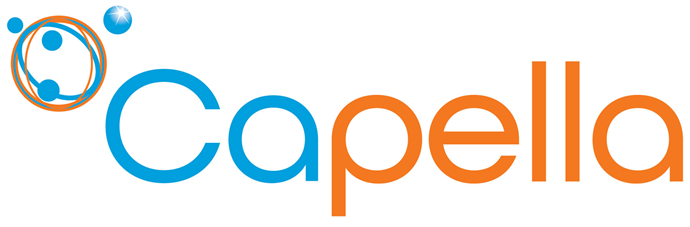 19